Упражнения для кистей рукПальчиковая гимнастика
ПТЕНЧИКИ В ГНЕЗДЕ

Обхватить все пальчики правой руки левой ладонью и ими шевелить
«ФИЛИН»
Руки в кулачок, прижаты, большие пальчики - вверх (ушки), указательные пальцы вместе; они выставлены на вас.
«Петушок»
Ладонь вверх,  указательный палец опирается на большой. Остальные пальцы растопырены в стороны и подняты вверх.
Упражнения для пальцев условно статические
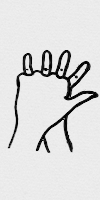 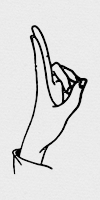 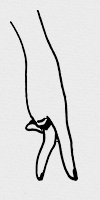 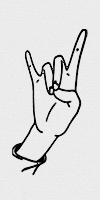 Коза:
Указательный и мизинец выпрямлены, большой палец - на согнутых безымянном и среднем.
Зайчик:
Указательный и средний пальцы выпрямлены, остальные сжаты в кулак.
Человечек:
Бегаем указательным и средним пальцами по столу.
Ёжик:
Руки сцепить в замок, пальцы одной руки и большой палец другой руки выпрямить
Игры с палочками
Они не требуют никаких приспособлений. 
Помогают развитию речи и мышления.
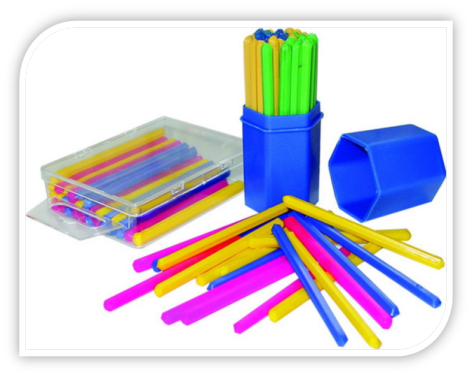 «домик»
«ГРИБОК»
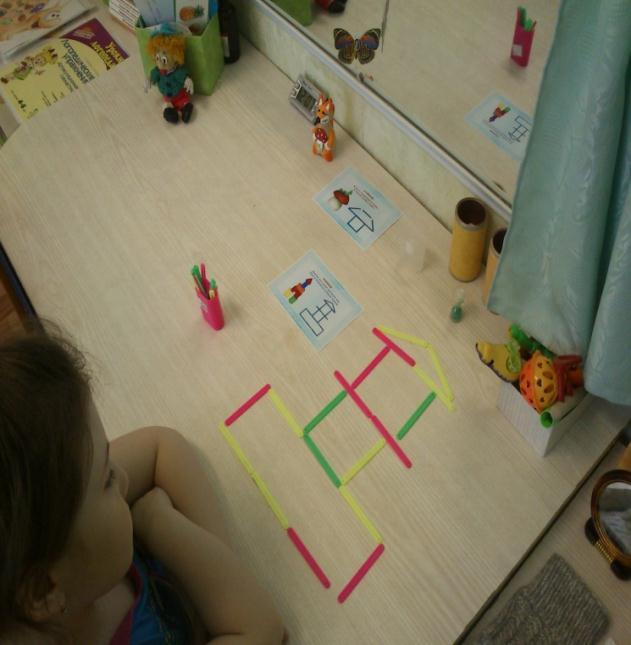 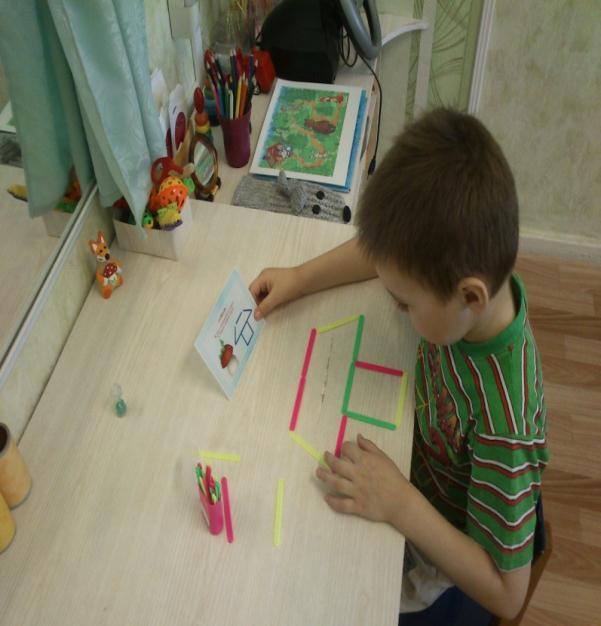 «Игры с прищепками»
Развивают  мелкую моторику рук;
Развивают образное мышление, пространственное воображение;
развивают  навыки конструирования  сложных моделей.
Развивают фантазию, творческий потенциал.
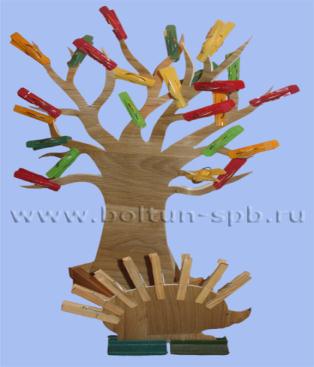 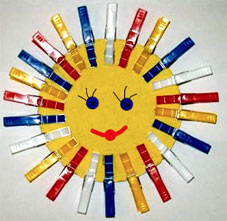 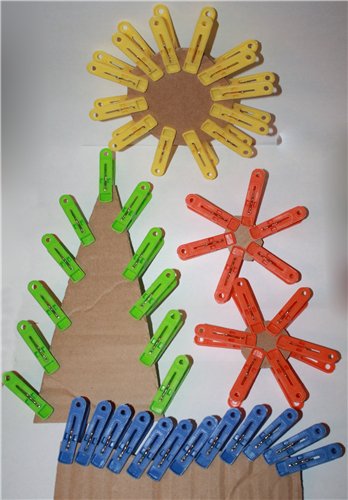 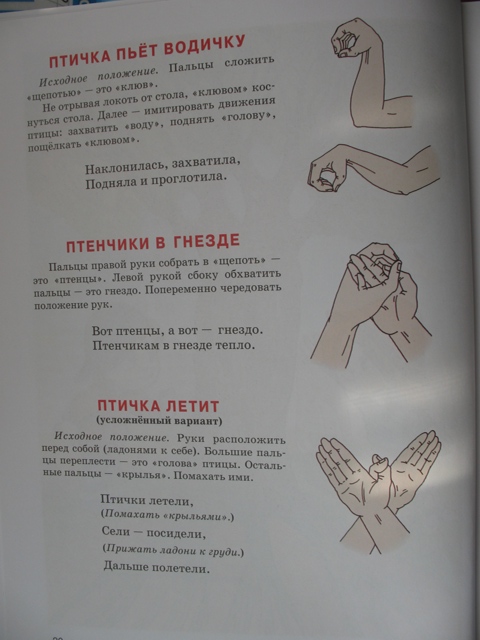 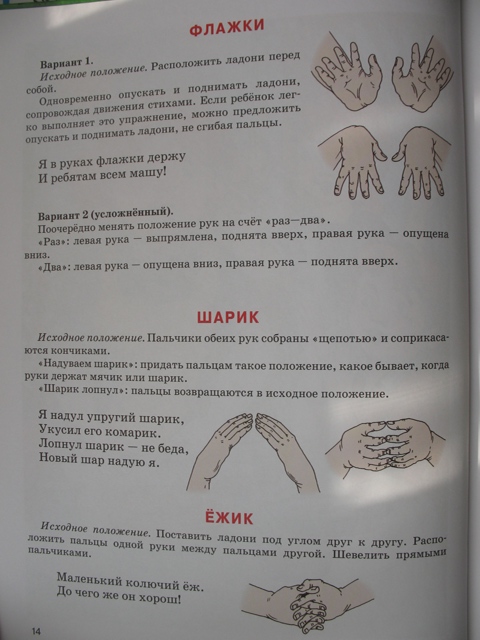 СПАСИБО  ЗА ВНИМАНИЕ
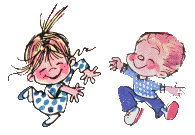